YOUR LOGO HERE
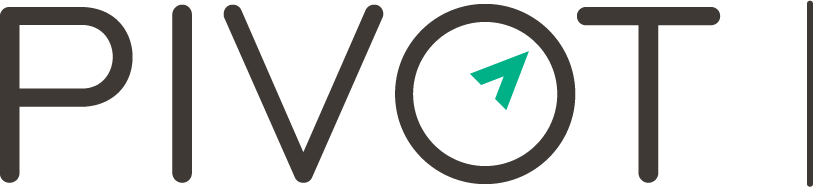 Start fresh with Pivot
[Customized eligibility language].Take advantage of spring and claim your new beginning! Make the first step toward quitting smoking by signing up for Pivot*, free for [company name employees].
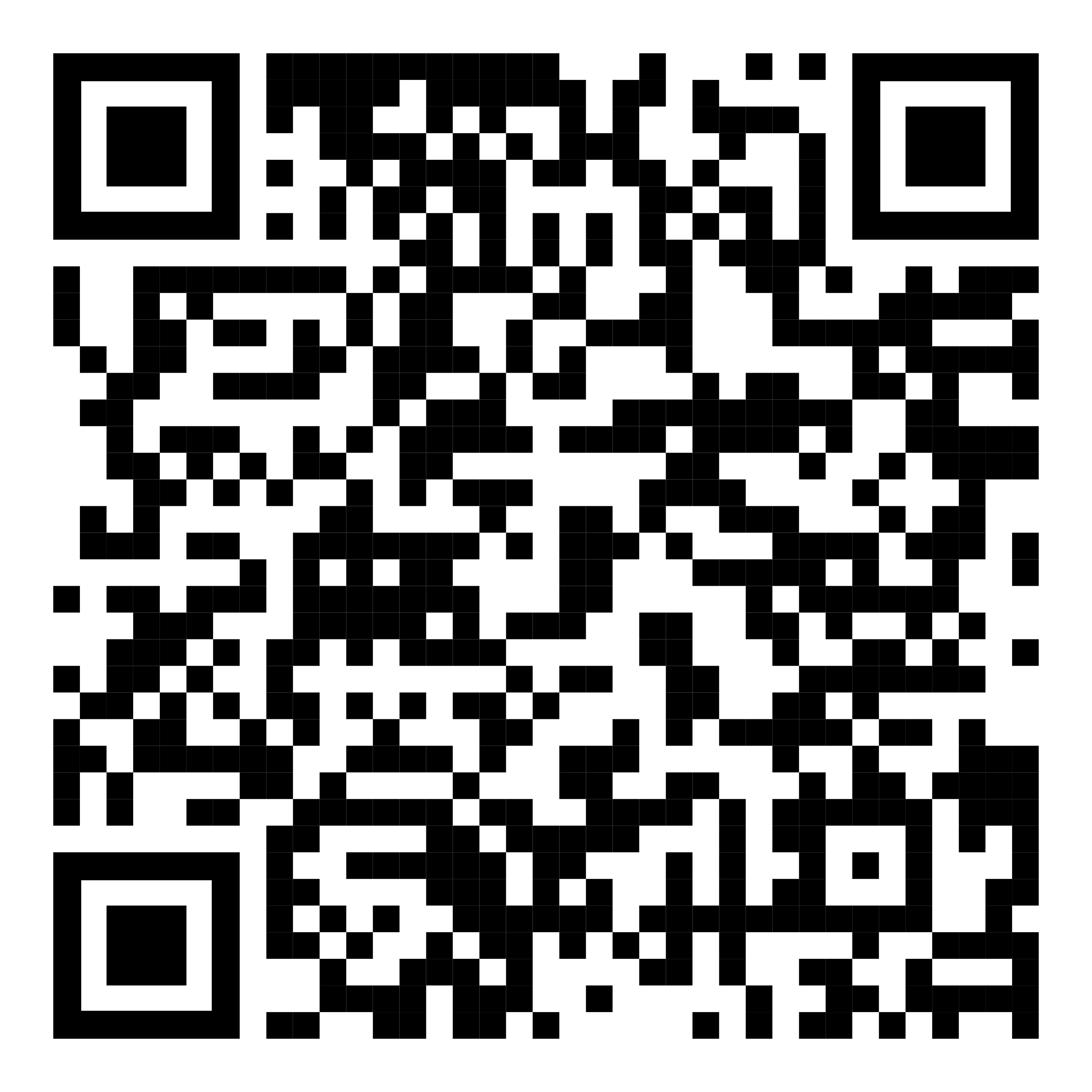 Scan the QR code with your phone and use access code [CODE].Or visit pivot.co/partner.
Need help quitting vaping? We’ve got a solution for that too!

*Pivot addresses all forms of tobacco use.